July 2025
Enhanced Critical Update Signaling
Authors:
Slide 1
Reza Hedayat, Apple
July 2025
Background
Beacon frame signals BSS parameter changes which helps STA to detect when parameters are updated 

Critical Update Flag (CUF) (1 bit) in Capabilities Information field stays on until the next DTIM Beacon

BSS Parameter Change Count (BPCC) (1 octet)
BPCC of transmitting AP is in Multilink element and BPCCs of affiliated APs are in RNR
Entire Beacon frame must be received and parsed to obtain BPCC values
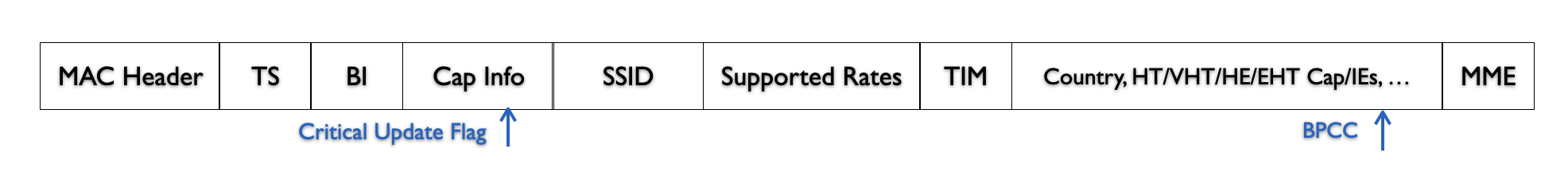 Reza Hedayat, Apple
Slide 2
July 2025
Problem Statement
There are devices with varying levels of power save, and some may receive Beacon frames once every multiple DTIM intervals

For further power saving, these devices parse only the first few elements of Beacon frame, including the bit respective to their AID in the TIM element 

Given Critical Update Flag is one bit and stays on for one DTIM interval, there is high likelihood that such devices miss a critical update notification
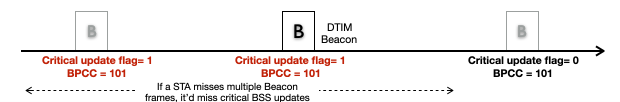 Reza Hedayat, Apple
Slide 3
July 2025
Proposal
We propose to have a new multi-bit field called critical update counter (CUC) 

The CUC is incremented once if the BPCC of at least one active link is incremented

Example:
A critical update on link 1, increments BPCC1  CUC is incremented once  
A critical update on link 2 and 3, increments BPCC2 and BPCC3  CUC is incremented once
A critical update on link 1, 2 and 3, increments BPCC1, BPCC2 and BPCC3  CUC is incremented once
Without any critical update, the value of CUC stays unchanged
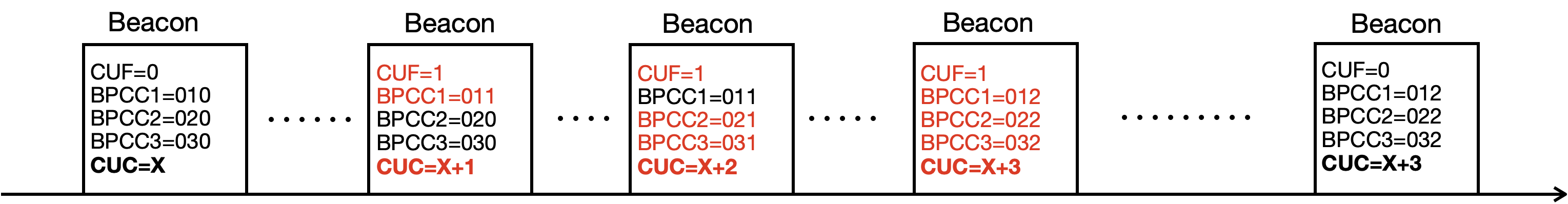 Reza Hedayat, Apple
Slide 4
July 2025
Proposal
To serve STAs on power save that may not parse the entire Beacon frame, it is best if the CUC field is in one of the first field/elements in Beacon
The CUC can be located in Capability Info IE, but there are only 4 reserved bits in the Capability Info IE and it’s best if these reserved bits are not used

We propose to use 1 octet in the TIM element to carry information related to critical update, including the CUC
A UHR AP may set the total number of BSSIDs in an MBSSID element to be up to 8
In the TIM partial virtual bitmap, assign the bits associated with AID 16 to AID 23 to carry CUC (8 bits)
The CUC is incremented once if there is a critical update on at least one link and at least one BSSID (whether it is transmitted or non-transmitted BSSID) in a MBSSID
The first AID that can be assigned to a UHR STA is AID 24
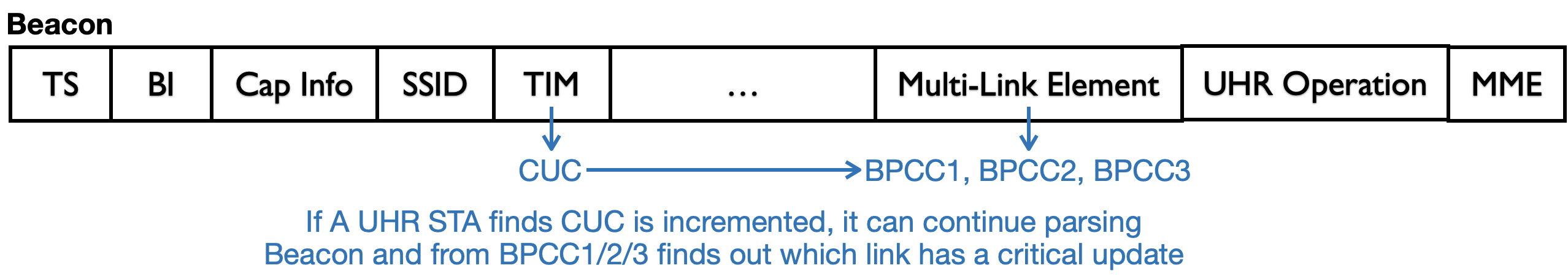 Reza Hedayat, Apple
Slide 5
July 2025
Summary
The baseline critical update flag, in Capability Info field in Beacon, stays on for one DTIM interval. However, STAs in power save may miss the Beacon frames with the flag set, therefore fail to retrieve the critical updates for an extended period 

We propose a critical update counter which appears in TIM element and its value stays the same until the next critical update event, hence enabling STAs in power save to always recognize if a critical update has occurred
Reza Hedayat, Apple
Slide 6
July 2025
Strawpoll
Do you support:
One octet field in the TIM element starting at bit 16 of the Partial Virtual Bitmap field shall signal Critical Update Counter (CUC)

CUC is incremented by one when there is any critical update to any link of the AP MLD which the transmitting AP is affiliated with, on transmitted or non-transmitted BSSIDs

A UHR AP: 
Shall not have more than 16 BSSIDs in a MBSSID
Shall assign AID 24 or larger to a UHR STA
Reza Hedayat, Apple
Slide 7
July 2025
References
IEEE 802.11-24-1880r1, Solutions for Beacon Bloating
Reza Hedayat, Apple
Slide 8